支払い・カードの特徴分類
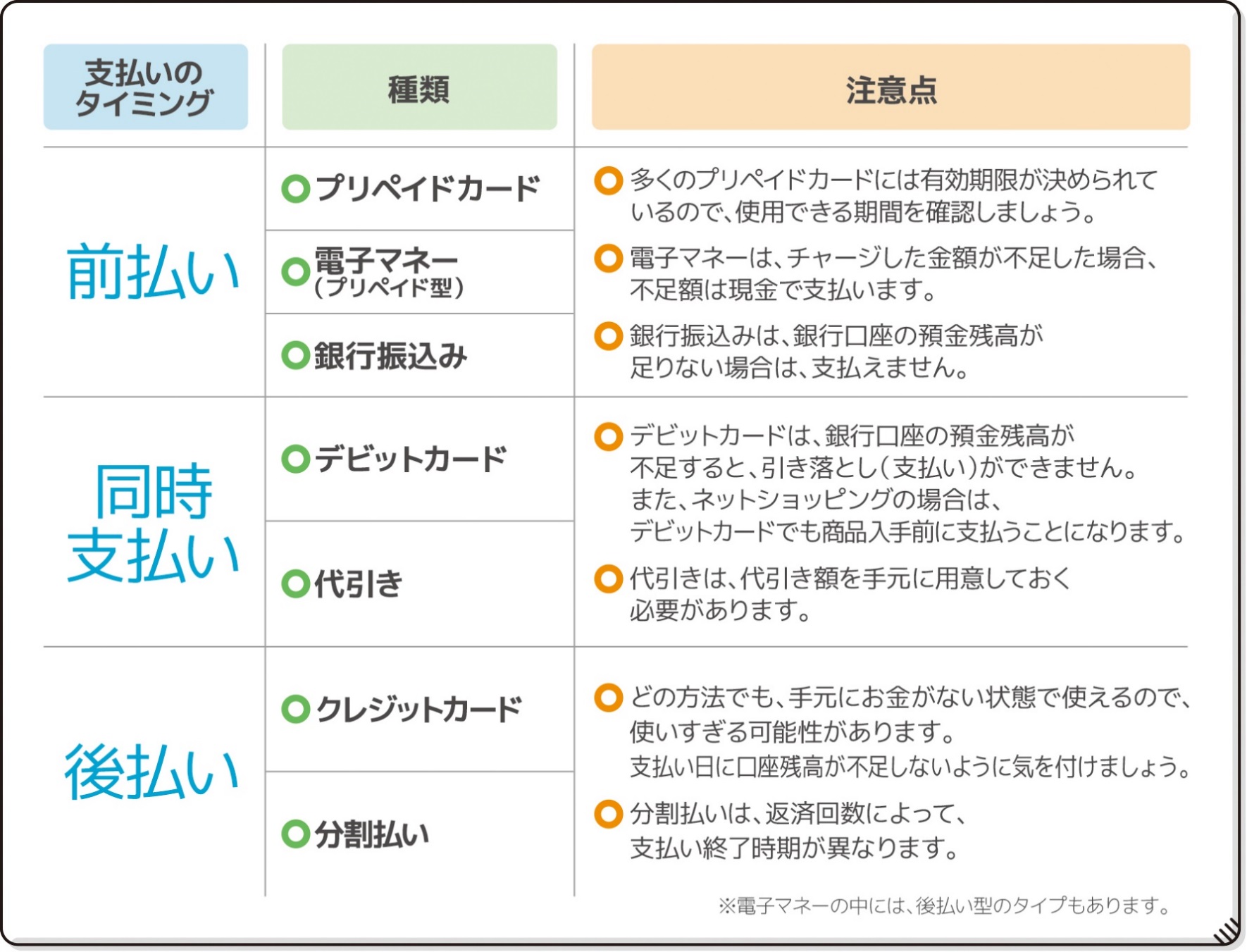 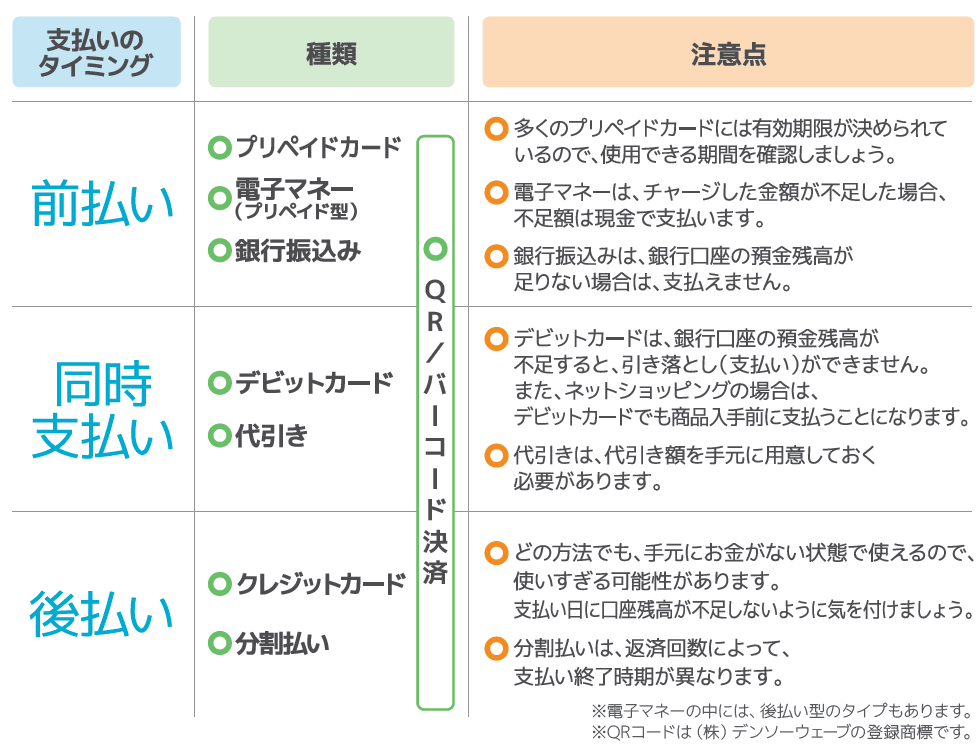